Simplifying Basic Expressions
Simplifying Basic Expressions
May 2018
1H Q3
SAM
2H Q3
1 Marker
Nov 2018
1H Q3
SAM 2H Q3
Simplifying Basic Expressions
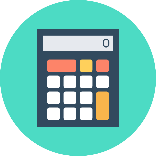 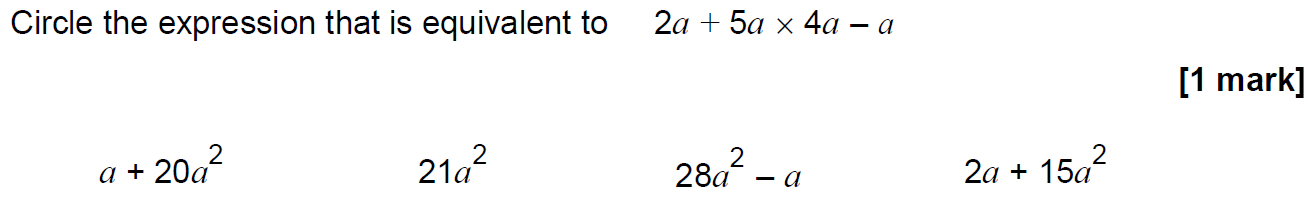 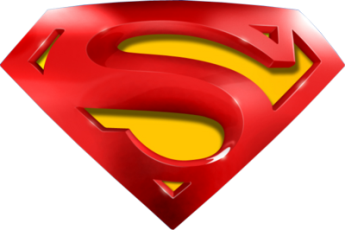 SAM 2H Q3
Simplifying Basic Expressions
A
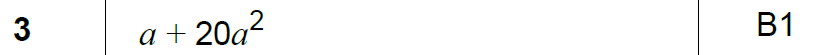 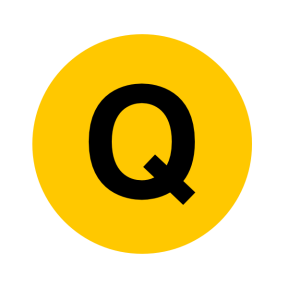 May 2018 1H Q3
Simplifying Basic Expressions
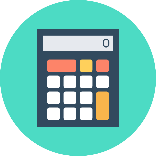 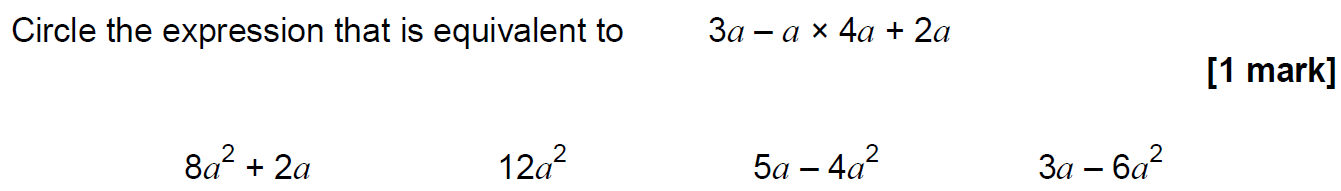 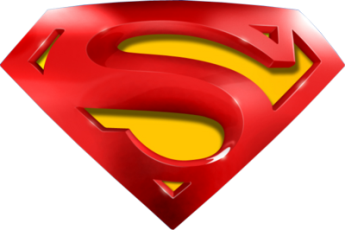 May 2018 1H Q3
Simplifying Basic Expressions
A
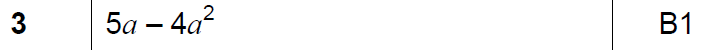 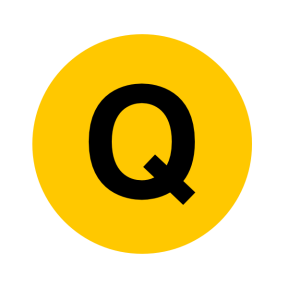 Nov 2018 1H Q3
Simplifying Basic Expressions
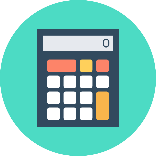 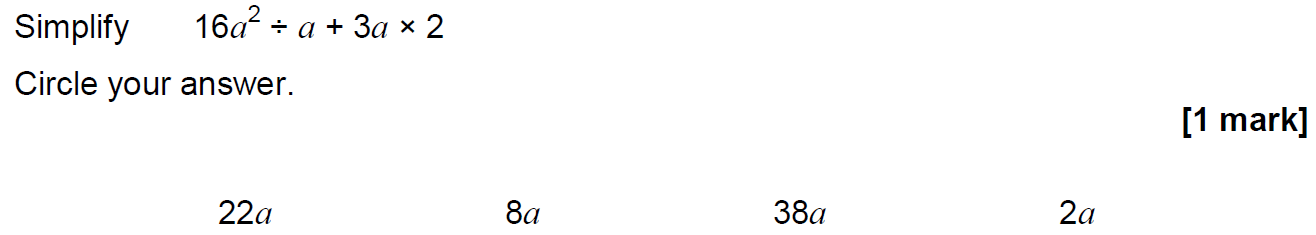 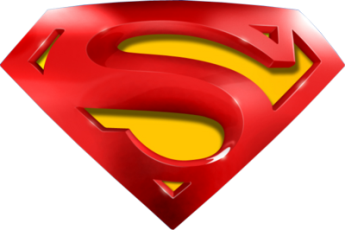 Nov 2018 1H Q3
Simplifying Basic Expressions
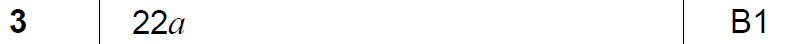 A
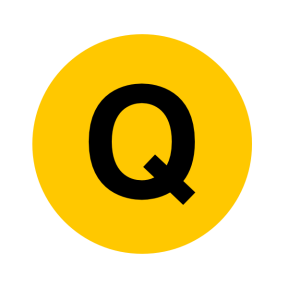